Государственное бюджетное образовательное учреждение детский сад № 68
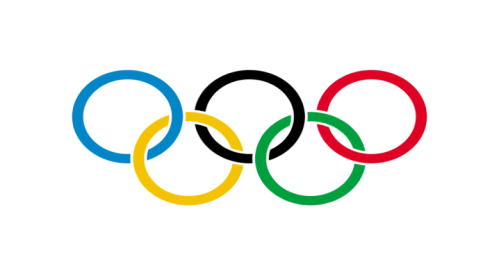 с 7 по 23 февраля
ОЛИМПИЙСКИЕ
ИГРЫ
Составила:  воспитатель Сюськова Ольга Михайловна 
Дата: 10февраля 2014года
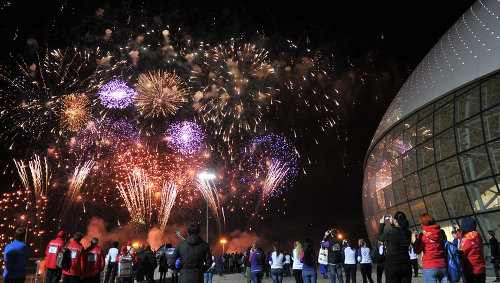 Открытие Игр
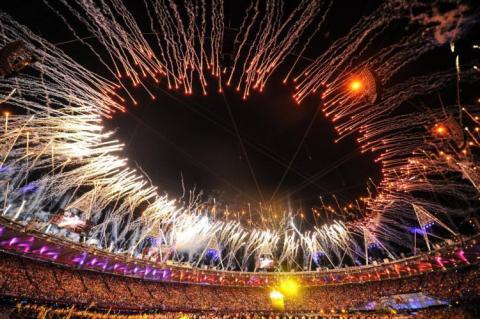 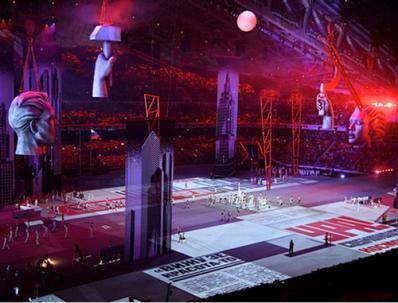 ЗИМНИЕ ВИДЫ ОЛИМПИЙСКОГО СПОРТА
БИАТЛОН
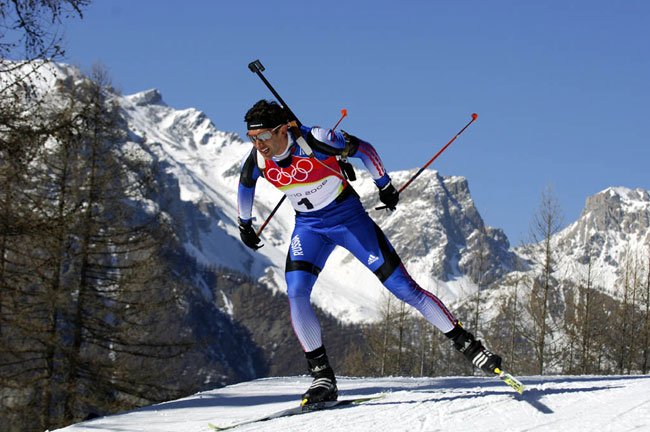 КЕРЛИНГ
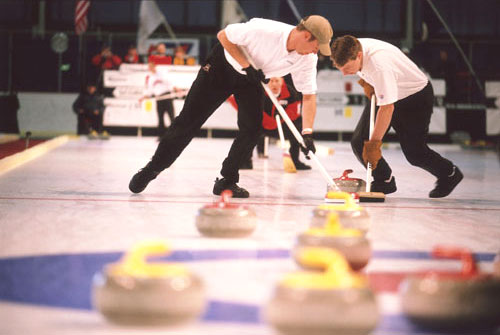 ХОККЕЙ
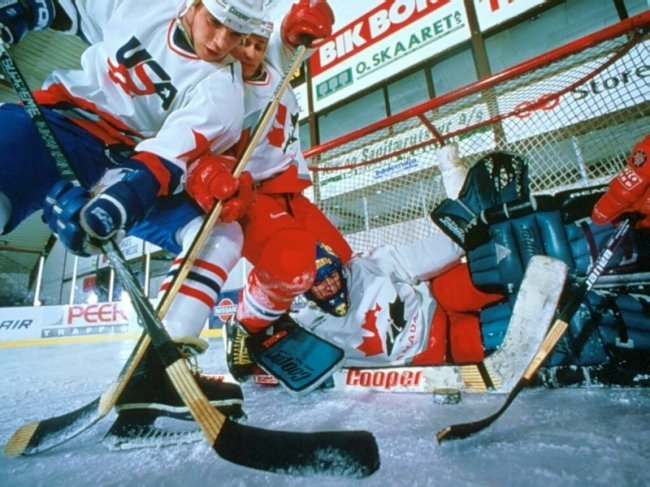 КОНЬКОВЫЕ ВИДЫ СПОРТА
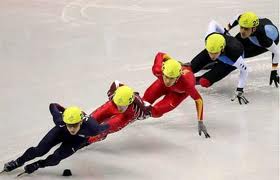 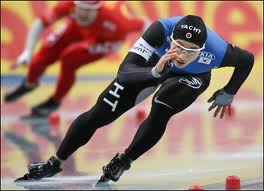 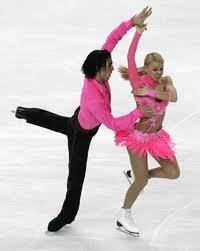 САННЫЙ СПОРТ
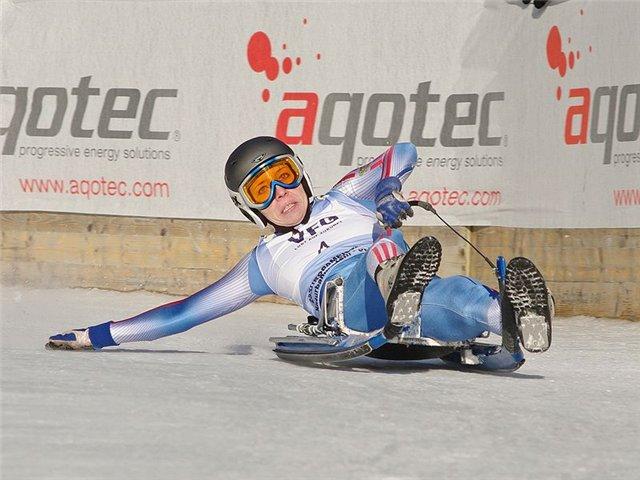 ЛЫЖНЫЕ ВИДЫ СПОРТА
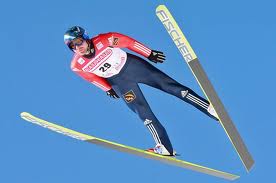 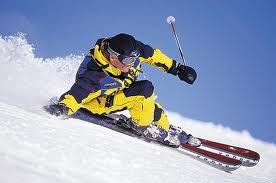 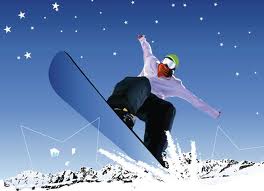 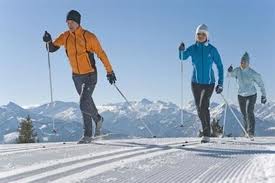 ЛЕТНИЕ  ВИДЫ СПОРТА ОЛИМПИЙСКОГО
БАДМИНТОН
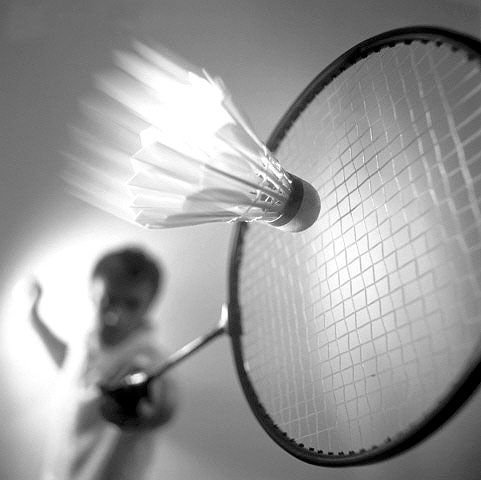 БАСКЕТБОЛ
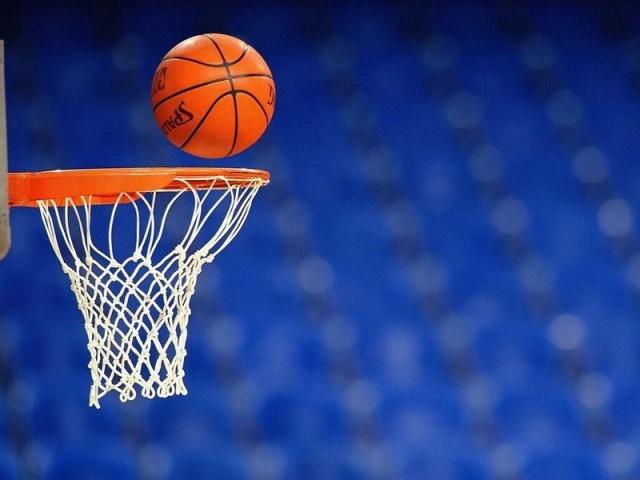 БОКС, БОРЬБА
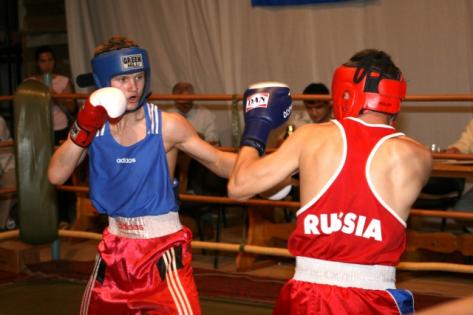 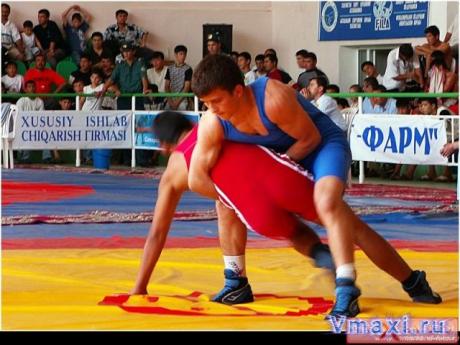 ВЕЛОСПОРТ
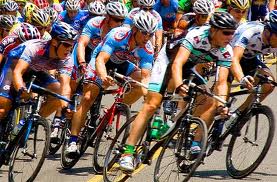 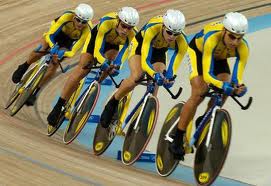 ВОДНЫЕ ВИДА СПОРТА
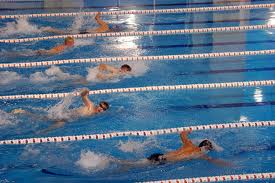 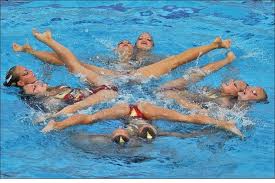 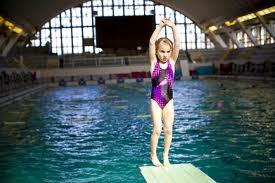 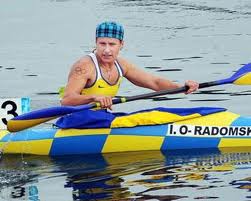 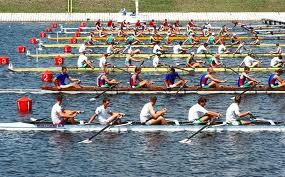 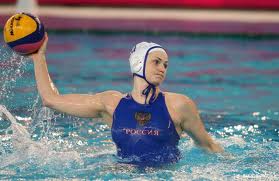 ВОЛЕЙБОЛ, ПЛЯЖНЫЙ ВОЛЕЙБОЛ, ГАНДБОЛ
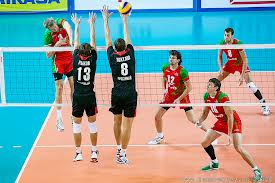 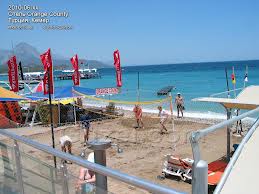 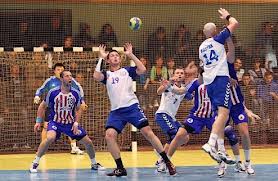 ГИМНАСТИКА
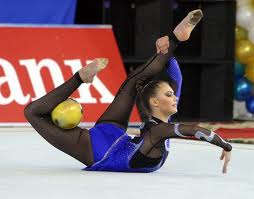 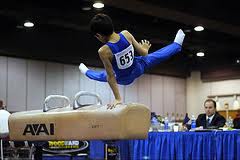 КОННЫЙ СПОРТ
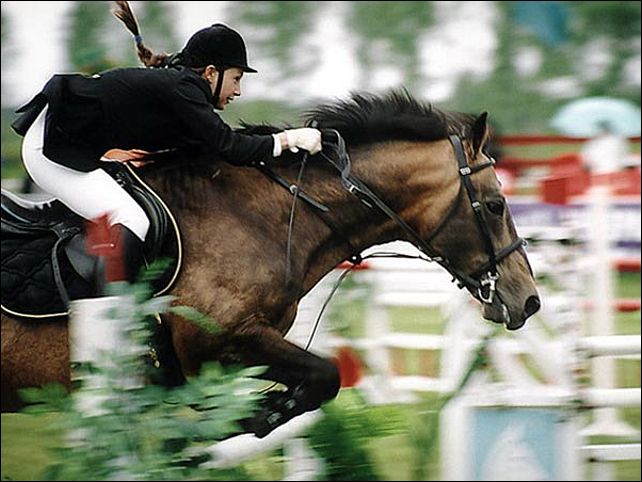 ЛЕГКАЯ АТЛЕТИКА
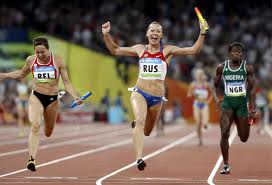 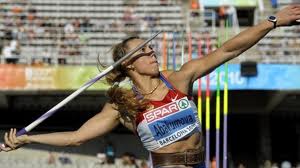 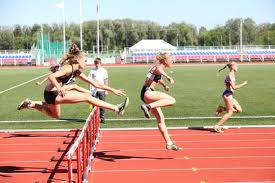 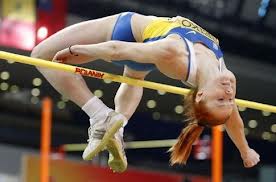 НАСТОЛЬНЫЙ ТЕННИС
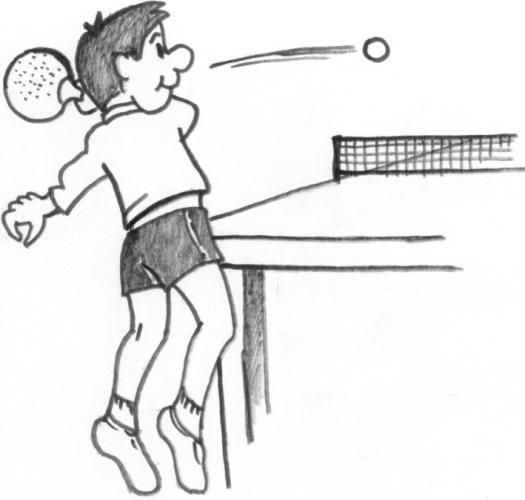 СТРЕЛЬБА
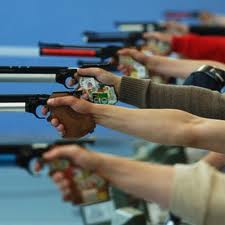 ТЕННИС
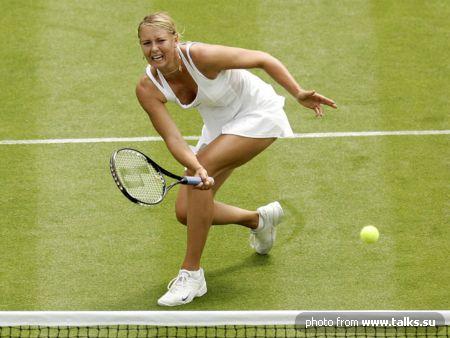 ТЯЖЕЛАЯ АТЛЕТИКА
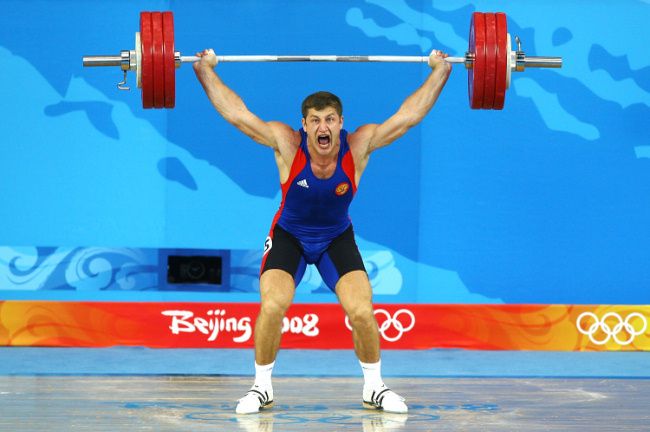 ФЕХТОВАНИЕ
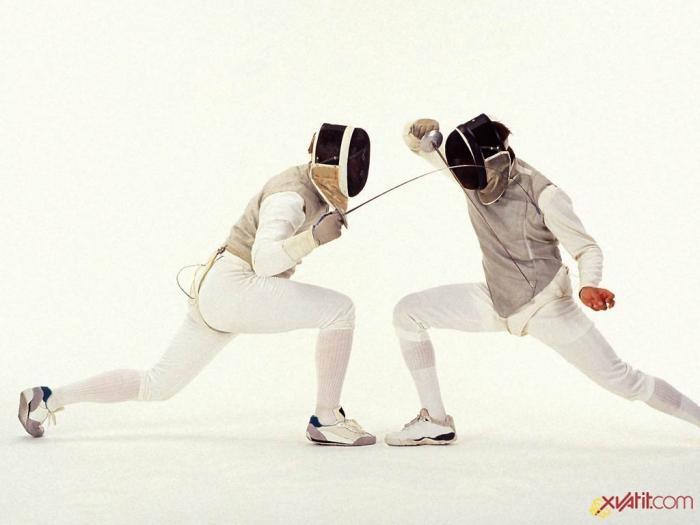 ФУТБОЛ
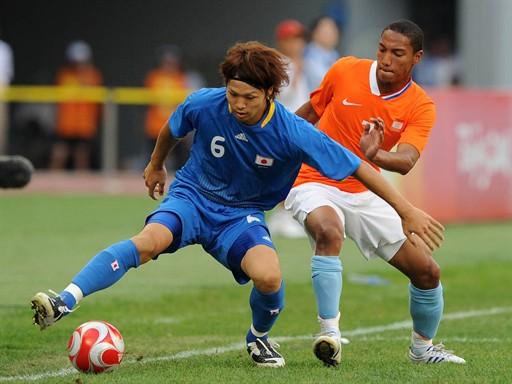 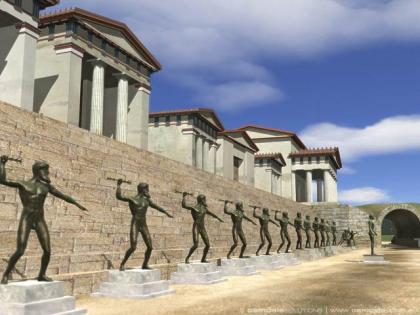 Древняя Греция. Олимпия.
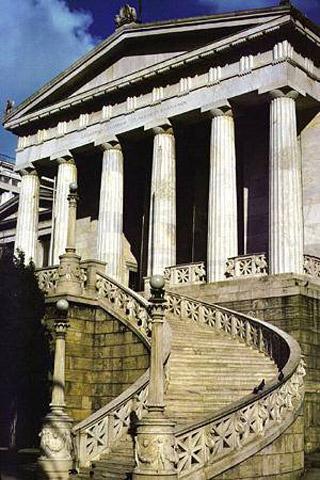 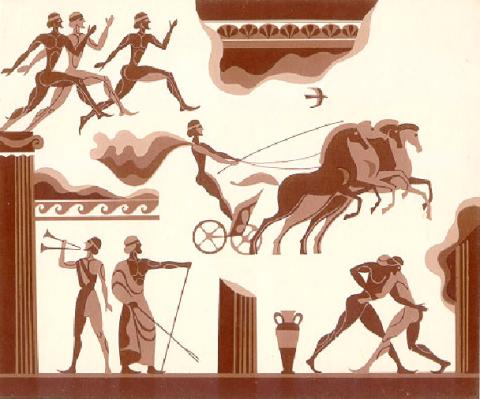 Сочи. Олимпийская деревня.
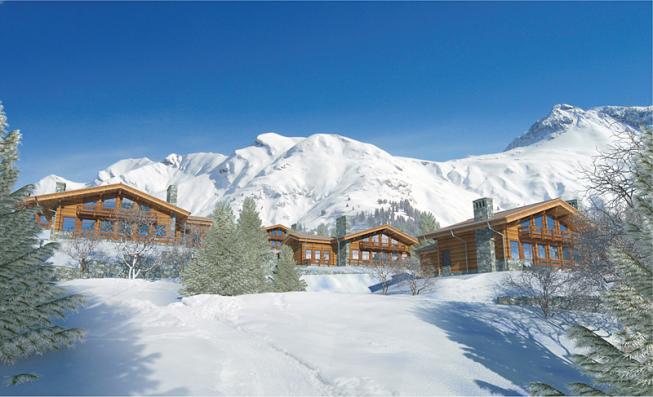 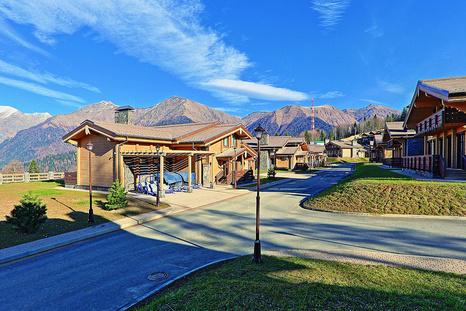 Символы Олимпийских игр
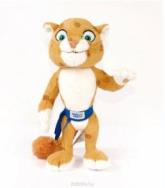 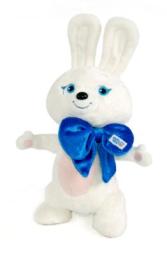 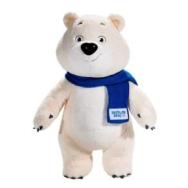 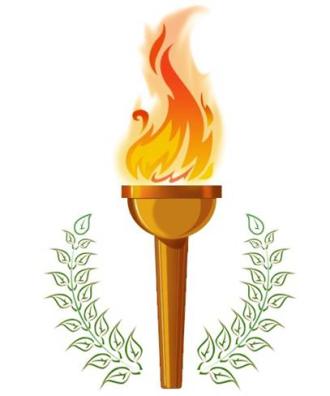 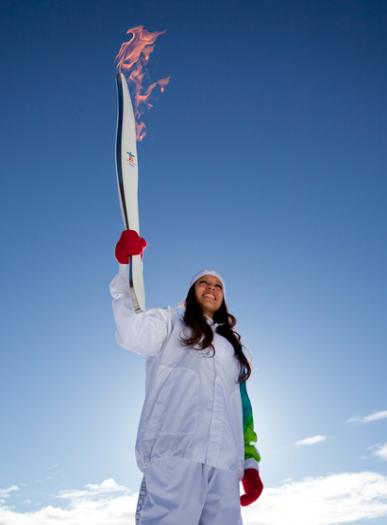 Олимпийский огонь
Олимпийские медали
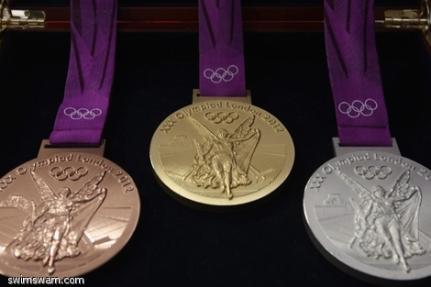 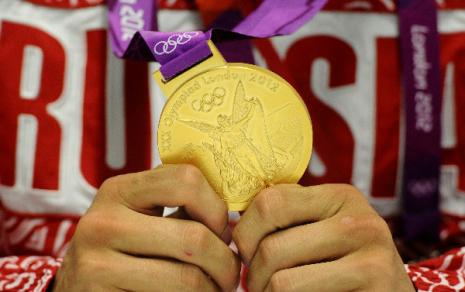 Золото
Серебро
Бронза